II CIRCOLOplesso F.G. SicilianoVIVA LA MAMMAa cura di Palladino Concettasez L ins. Palladino Concettains. Improta Annamaria
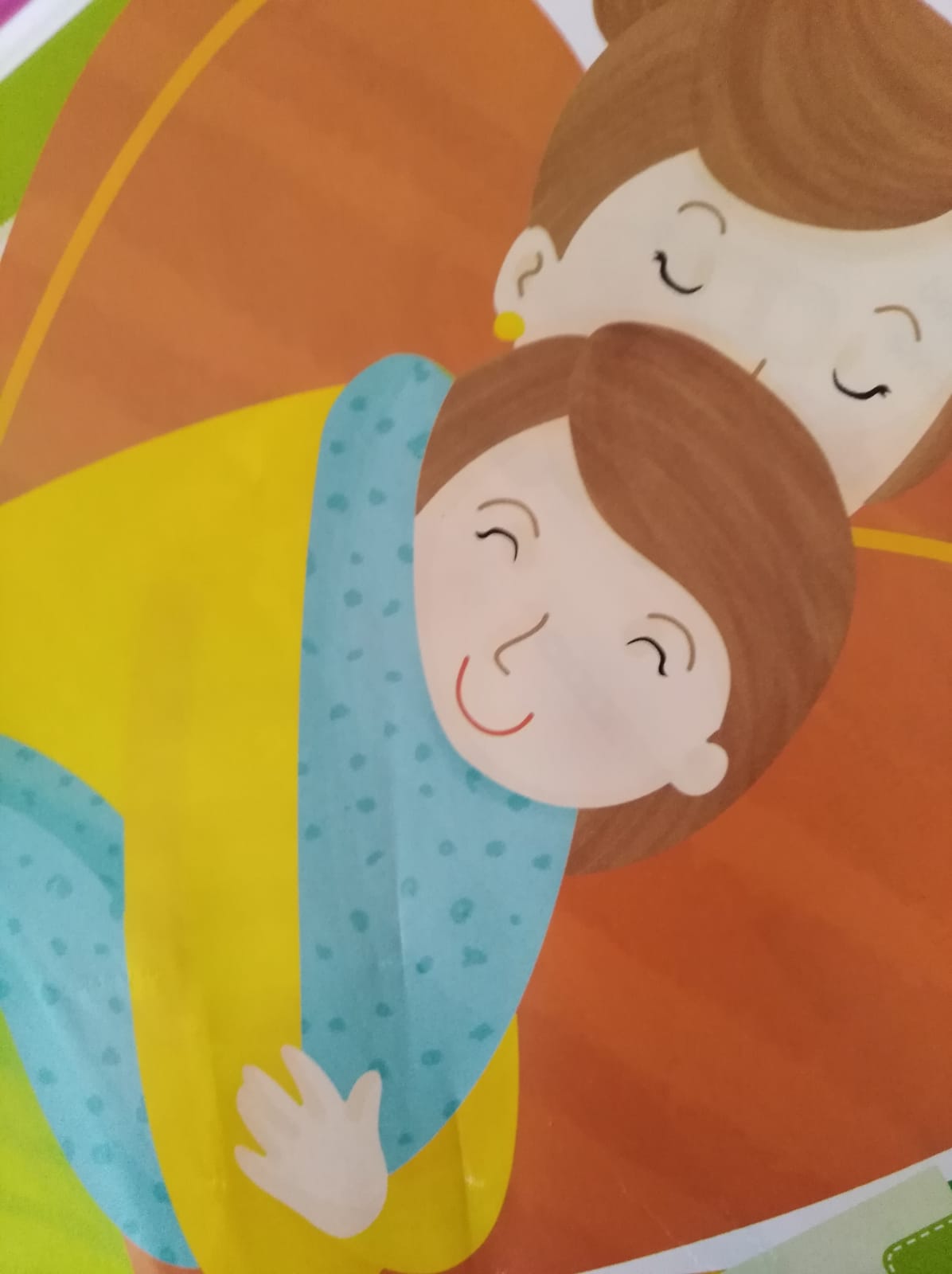 Divertiti a fare una magia
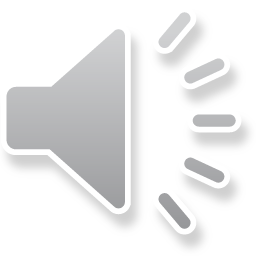 Mamma con la coda mamma spettinataMamma alla moda mamma mamma indaffarataBoogie Boogie mamma Boogie BoogieBoogie Boogie mamma Boogie BoogieBasta un Boogie per poterti direChe ti voglio bene tanto tanto beneMamma al volante mamma preoccupataMamma sorridente mamma mamma arrabbiataBoogie Boogie mamma Boogie BoogieBoogie Boogie mamma Boogie BoogieBasta un Boogie per poterti direChe ti voglio bene tanto tanto beneMamma con la spesa mamma cioccolataMamma un po nervosa mamma mamma innamorataBoogie Boogie mamma Boogie BoogieBoogie Boogie mamma Boogie BoogieBasta un Boogie per poterti direChe ti voglio bene tanto tanto beneMamma tu sei grande mamma sei carinaMamma sei un tesoro mamma mamma sei mia amicaBoogie Boogie mamma Boogie BoogieBoogie Boogie mamma Boogie BoogieBasta un Boogie per poterti direChe ti voglio bene tanto tanto beneBasta un Boogie per poterti direChe ti voglio bene tanto tanto bene
Ascolta, memorizza e divertiti ballando

MAMMA BOOGIE BOOGIE
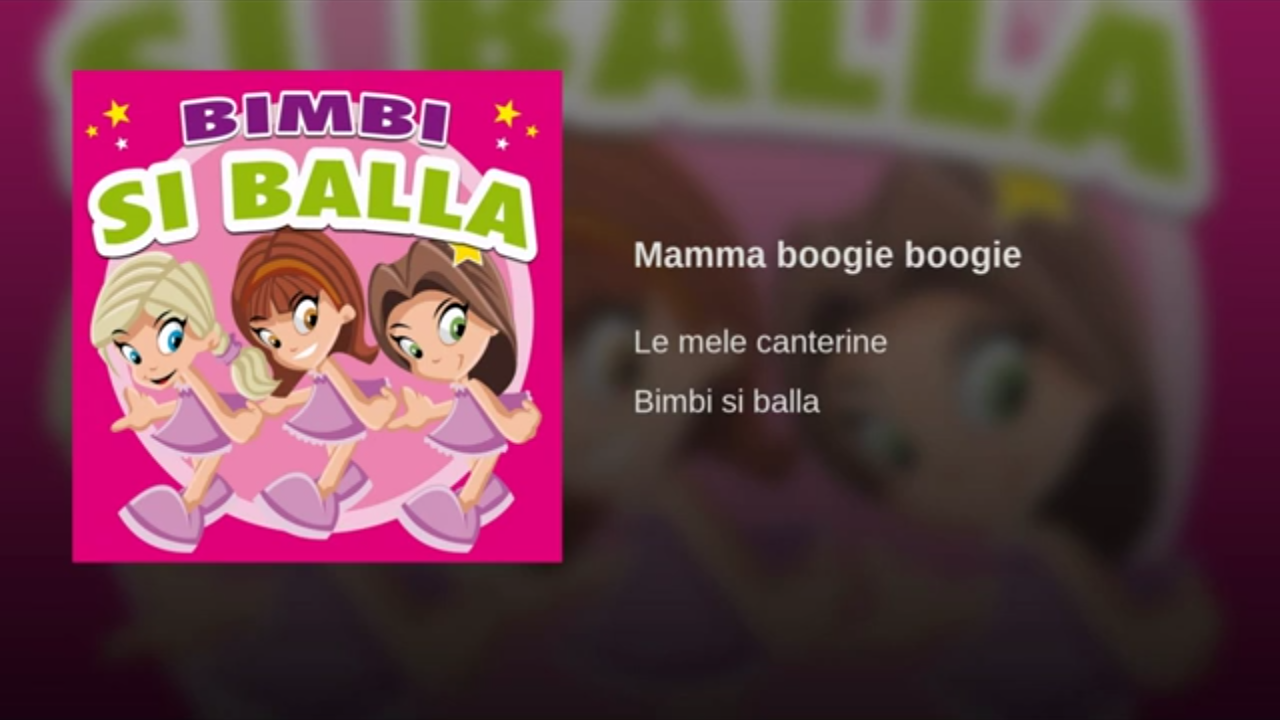 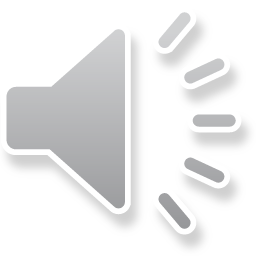 Buon lavoro e buon divertimento